Ship Parts and Adverbs
Lesson Plan
01
02
Grammar: Adverbs
Grammar exercises
04
03
Vocabulary: Ship Parts
Vocabulary exercises and Discussion
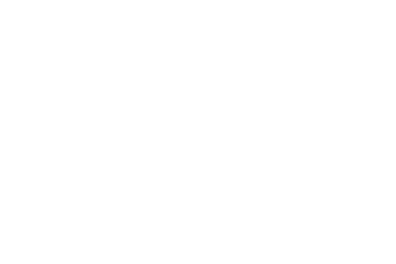 Adverbs
What do they modify?
Verbs
Nouns
That car can go quickly.
The above sentences are all about fast cars.
Adjectives
Phrases
The car is almost halfway across the bridge.
It is a very fast car.
Adverbs
Sentences
She drives too fast.
Fortunately, she drives well.
What do they signify?
Place
Manner
Quantity
If he had a car, he would drive everywhere.
Though she drives quickly, she drives well.
After much planning, the party was very fun.
Time
Degree
Affirmation
She drives too quickly.
She will surely end up in jail if she keeps driving like that.
You have to wake up early tomorrow.
Frequency
Probability
Negation
We will never go on a cruise.
He would go out more frequently if he had a car.
Perhaps we can go on a cruise?
Adjectives vs. Adverbs
With linking verbs, we use adj, not adv! (be, see, feel, smell...)
Can I please leave the lecture, I feel really
Because of the burn on her hand, her sense of touch isn’t so good, and she feels
BAD
BADLY
Ever since he got a cold, he has smelled
One particular charm of public transport is that during winter most people smell
BADLY
BAD
Adjectives vs. Adverbs
Sometimes the adjective and the equivalent adverb are the same (no –ly)
Fast
Hard
Lamborghini Diablo is a fast car.The car goes very fast.
This is a hard question.I am working hard.
NOT: I am hardly working!
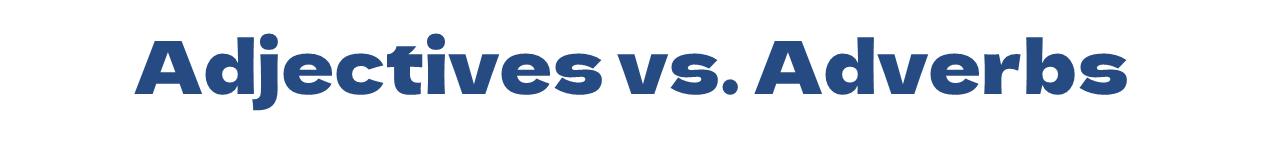 Sometimes the adverb = adjective, and either can be used.
The moon is shining bright / brightly.
She is sleeping sound / soundly.
Sometimes the adverb and adjective have completely different meanings.
They were late to work because of the traffic. / Sarah has been sad lately.
Late(ly)
High(ly)
The airplane is high in the air. / He is highly appreciated at work.
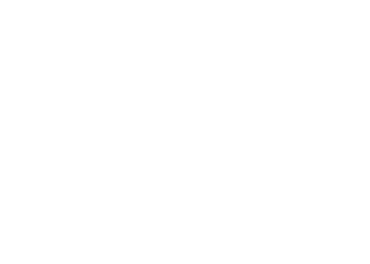 Grammar exercises:
Grammar, exercise XXXIII
Ship Parts
03
hull
superstructure
nadgrađe
trup broda
machinery
ancillary
pomoćno
mašine
winches
shell of the ship
brodska oplata
vitla
vessel
plovilo
stern (aft(er) end)
amidships
sredina broda
krma (zadnji kraj)
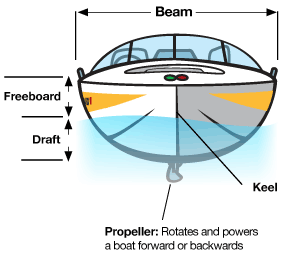 astern
beam
glavno rebro
unazad
bows (fore end)
keel
pramac (prednji kraj)
kobilica
engine room
passenger liner
Putničko linijsko plovilo
mašinski prostor
funnel
propeller shaft
Pogonska/propelerska osovina
dimnjak
shaft tunnel
shipping line
brodska kompanija
tunel p. osovine
windlass
čekrk
heavy seas
propulsion unit
nemirno (uzburkano) more
pogonska osovina
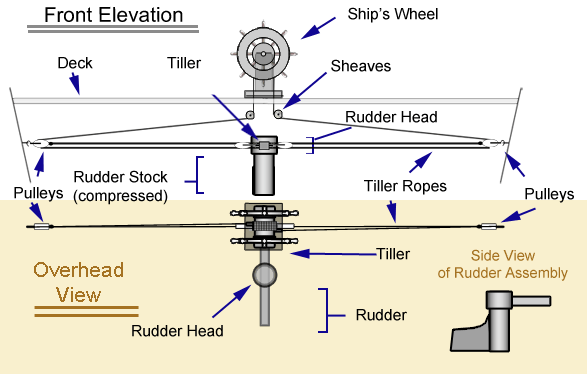 rudder
high seas
otvoreno more
kormilo
bulbous bow
stabilizers
obli (gomoljast) pramac
stabilizatori
rolling
pitching
valjanje/ljuljanje
propinjanje
turn-round time
in ballast
vreme utovara/istovara
pod opterećenjem
deck
holds
paluba
tovarni prostor
’tween decks
cargo handling
dvopalubni brod
shelter deck
rukovanje teretom
međupaluba
consignment
isporuka/pošiljka
tugs
tramps
tramper,
nelinijski teretni brod
tegljači, remorkeri
container ships
tankers
tankeri; brod za prenos tečnih tereta
brod kontejner, kontejnerski brod
Types of Ships
bulk carriers
cargo liner
brodovi za prevoz rasutih tereta
linijski teretni brod
barges
barže
lifting apparatus
quay(-side)
oprema za podizanje
kej, pristanište
derricks
bridge of a vessel
komandni most
brodska dizalica
helm
lifting capacity
kormilarsko kolo, kolo kormila
kapacitet (po)dizanja
masts
radio direction finder
jarboli
radiogoniometar
Quiz time!
3.5
Let’s revise ship parts.
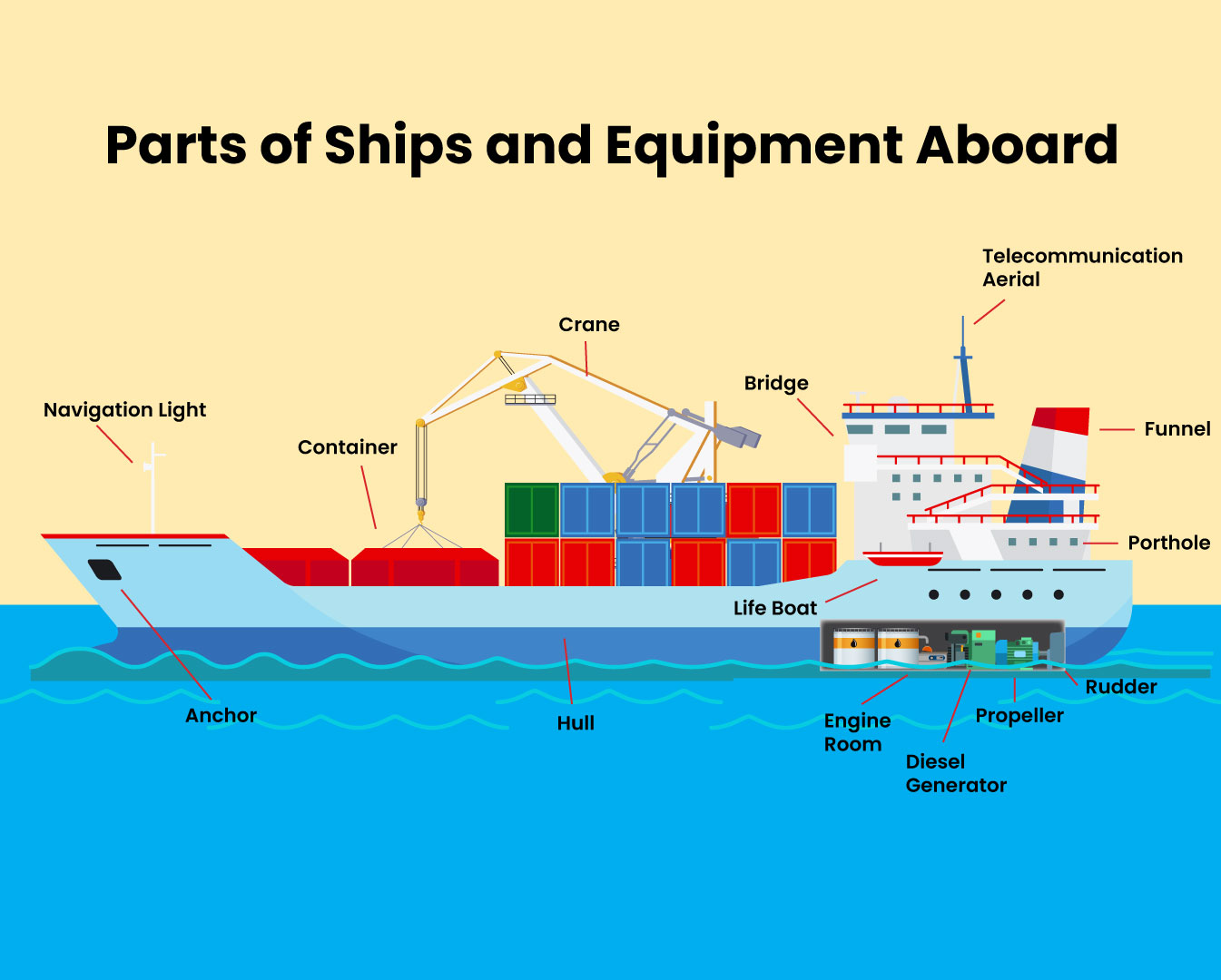 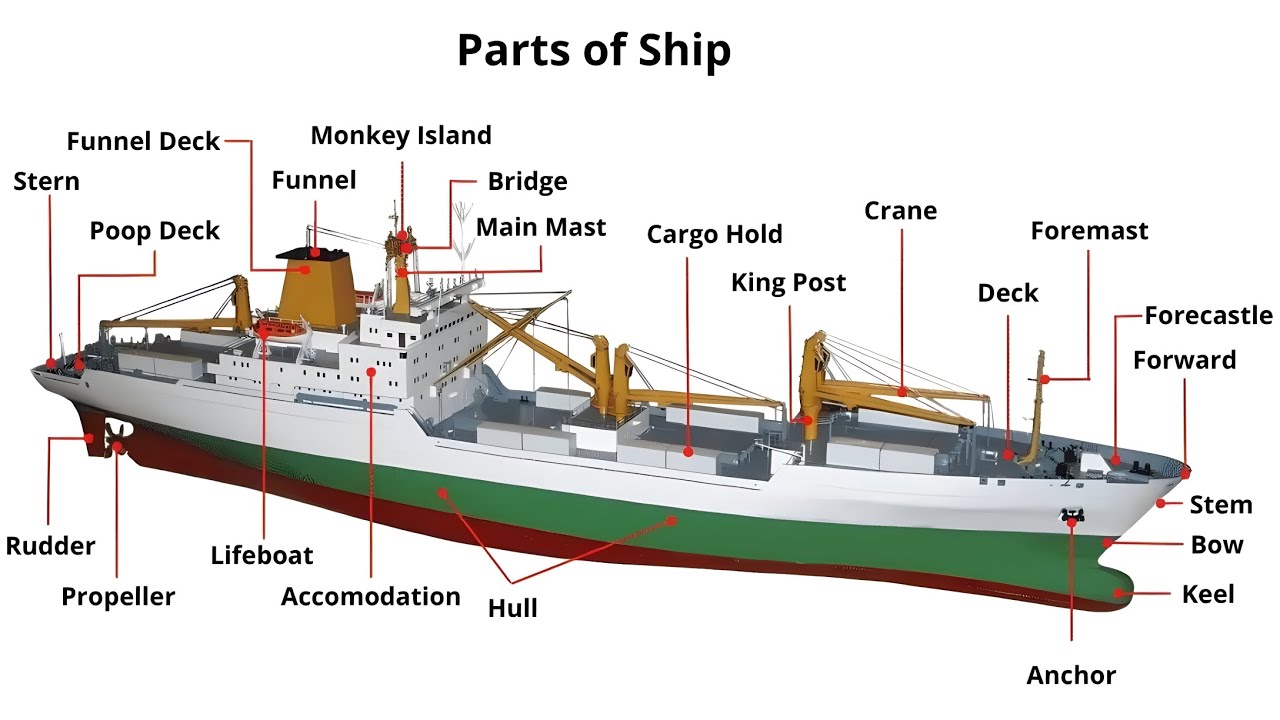 04
Discussion